LC : Réactions d'oxydo-réduction
Réaliser une pile et étudier son fonctionnement
Niveau : [MPSI]
Prérequis :
Notions de Couple redox, Réduction, Oxydation, Demi équation redox
Conditions standards de grandeurs thermodynamiques
Activité
Ecriture des constantes d’équilibre en chimie des solutions
Objectifs pédagogiques :
Notions à connaître :
Pile, fem, potentiel d’électrode, 
Electrodes de référence. 
Formule de Nernst, 
Ecriture de la constante d’équilibre en fonction des potentiels standards
Savoir faire :
Réaliser et comprendre le fonctionnement d’une pile
Définir et maitriser un nouvel outil de quantification du pouvoir oxydant (ou réducteur) d’un couple redox
Prévoir qualitativement ou quantitativement le caractère thermodynamiquement favorisé ou défavorisé d’une réaction d’oxydo-réduction à partir des potentiels standard des couples.
Difficultés possibles
Relations de plusieurs grandeurs comprenant des notions nouvelles (Point technique)
Réponse : Construction graduelle du cours en présentant pas à pas les problèmes identifiés avec une mise en relief des équations importantes
Aspect thermodynamique des réactions d’oxydoréduction (Point compréhension)
Réponse : Comprendre l’écriture de la constante d’équilibre la règle « Plus fort oxydant/Plus fort réducteur » 
via exemples
Introduction
Une réaction qui se fait que dans un sens :
2+
2+
Soit les couples :  Fe(aq)/Fe(s) et Cu(aq)/Cu(s)
Si on met en présence le réducteur du couple du cuivre, soit Cu(s) , avec l’oxydant du couple du fer, soit Fe(aq) on obtient : 

Cu(aq) + Fe(s)           Fe(aq) + Cu(s)
2+
2+
Si on met en présence le réducteur du couple du cuivre, soit Fe(s) , avec l’oxydant du couple du fer, soit Cu(aq) on obtient : 

Fe(aq) + Cu(s)           Cu(aq) + Fe(s)
2+
2+
Introduction
Une réaction qui se fait que dans un sens :
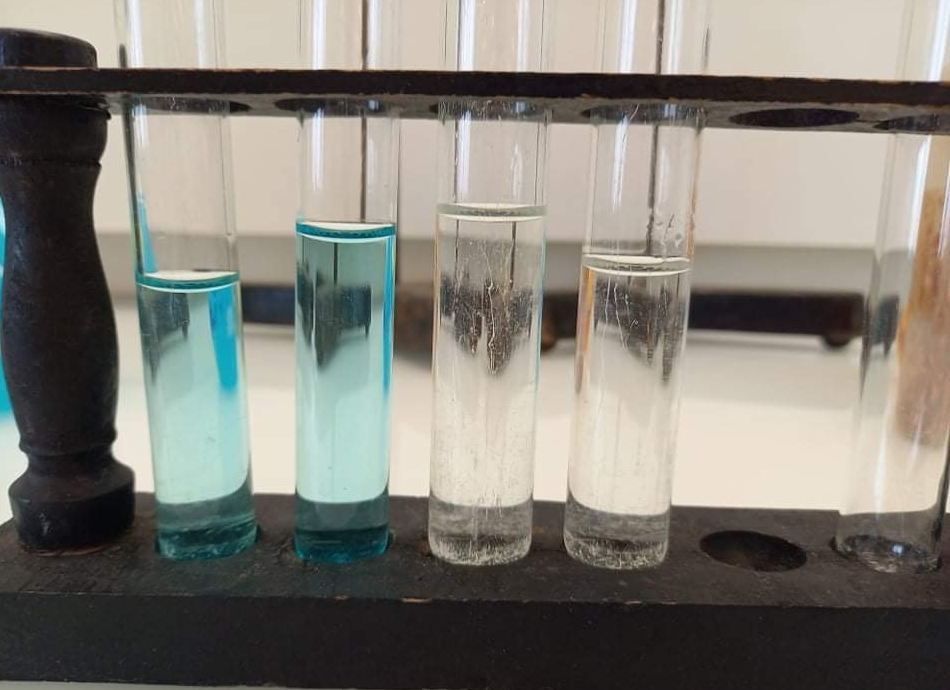 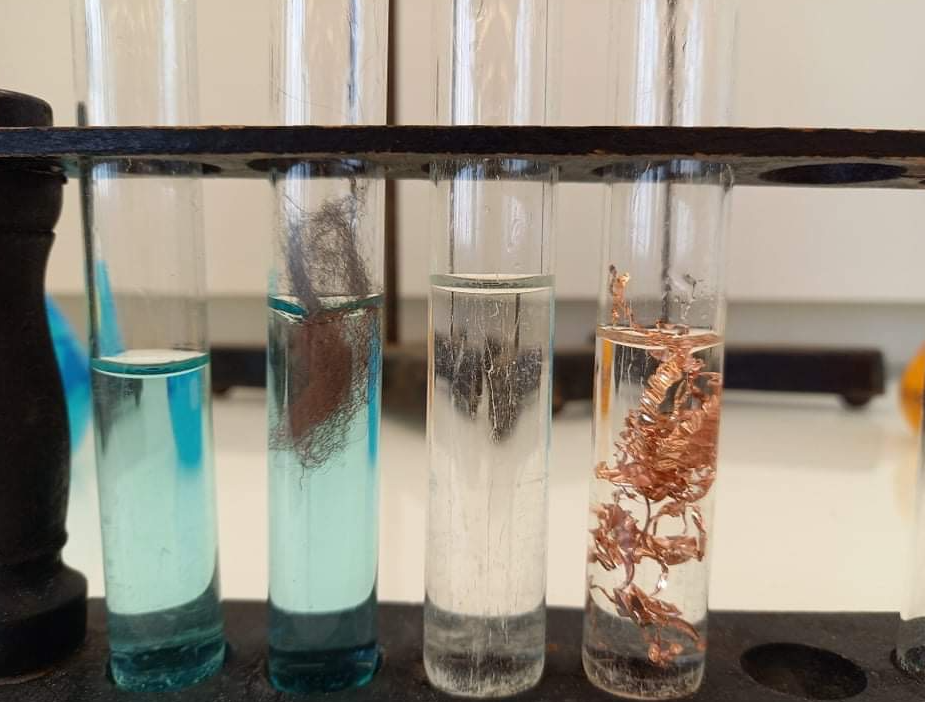 Cu(aq)
Cu(aq)
2+
2+
2+
2+
Fe(aq)
Fe(aq)
Cu(aq)
2+
Fe(aq)
2+
+ Fe(s)
+ Cu(s)
Introduction
Une réaction qui se fait que dans un sens :
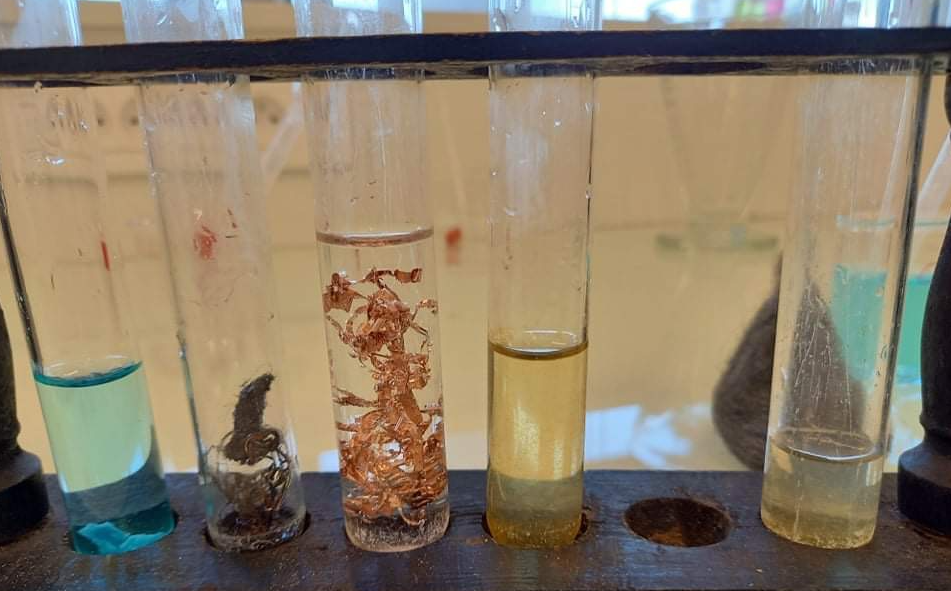 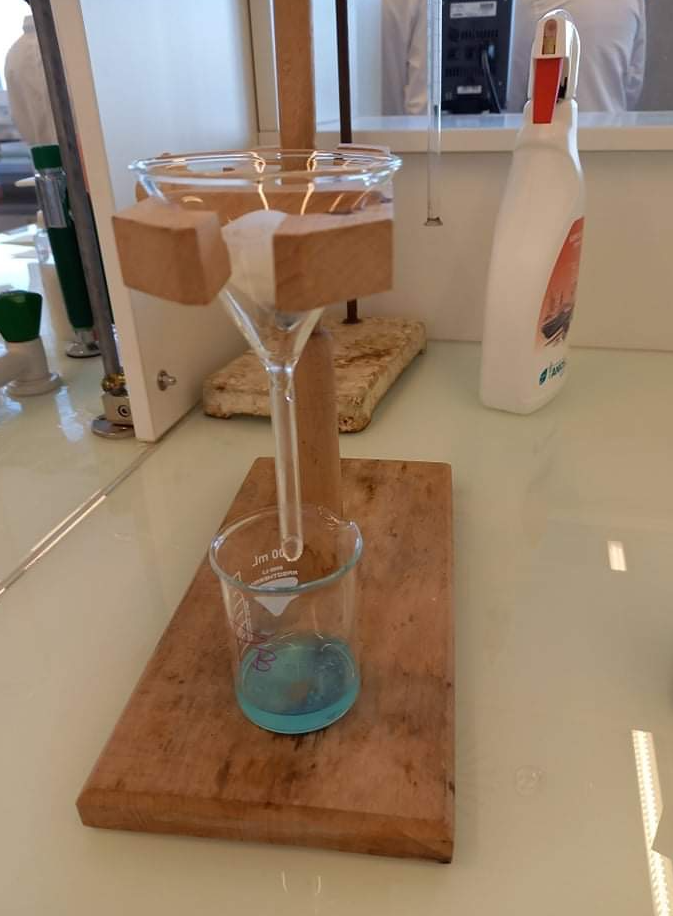 Mise en évidence des ions Fe(aq)  !
2+
Filtrage de la solution 
Cu(aq) + Fe(s)
Cu(aq)
Solution Filtrée 
Cu(aq) + Fe(s)
Cu(aq)
2+
2+
2+
2+
Fe(aq)
Fe(aq)
2+
+ Fe(s)
+ Cu(s)
2+
I/Potentiel d’oxydoréduction
2+
Cu(aq)         Cu(s)
Fort Pouvoir Réducteur
Fort Pouvoir Oxydant
2+
Fe(aq)          Fe(s)
Ox
Red
I/Potentiel d’oxydoréduction
?
2+
Cu(aq)         Cu(s)
Fort Pouvoir Réducteur
Fort Pouvoir Oxydant
2+
Fe(aq)          Fe(s)
Ox
Red
I/Potentiel d’oxydoréduction
2)Demi-pile et pile
Exemple de la pile DANIELL
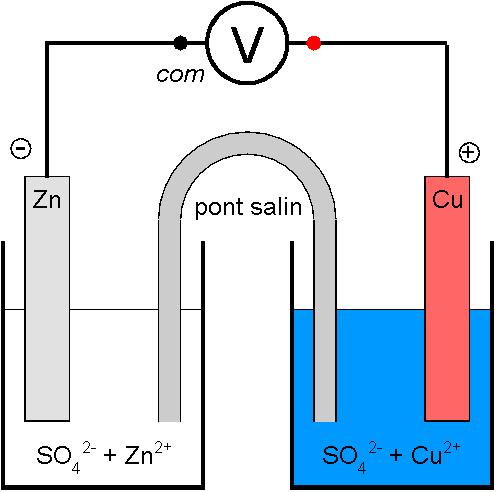 I/Potentiel d’oxydoréduction
2)Electrode standard à Hydrogène
Electrode de platine plongée dans une solution de pH=0 se comportant comme une solution infiniment diluée entourée de H2 gazeux à 1 bar.
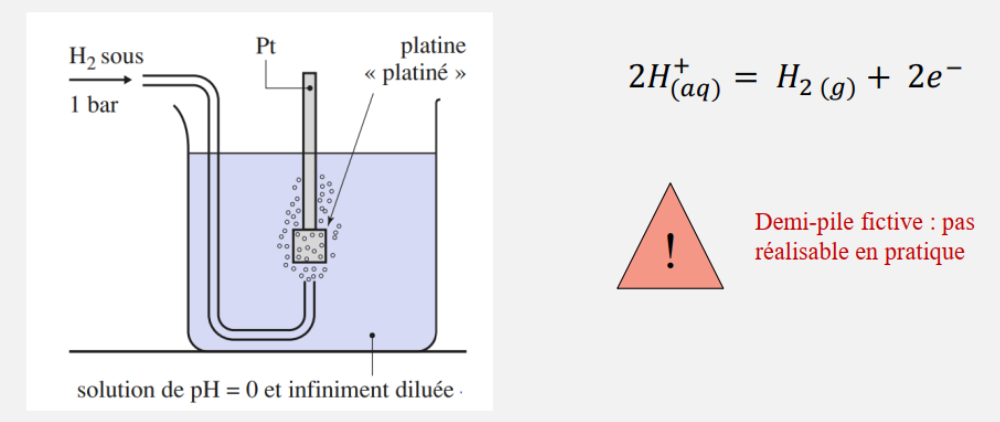 I/Potentiel d’oxydoréduction
2)Electrode standard à Hydrogène
E°
2+
Cu(aq)         Cu(s)
Fort Pouvoir Réducteur
Fort Pouvoir Oxydant
2+
Fe(aq)          Fe(s)
Ox
Red
II/Aspect thermodynamique des réactions d’oxydoréduction
2) Constante d’équilibre
E°
2+
2+
Cu(aq) + Fe(s)           Fe(aq) + Cu(s)
2+
Cu(aq)         Cu(s)
Fort Pouvoir Réducteur
Fort Pouvoir Oxydant
2+
Fe(aq)          Fe(s)
Ox
Red
II/Aspect thermodynamique des réactions d’oxydoréduction
2) Constante d’équilibre
E°
2+
2+
Fe(aq) + Cu(s)           Cu(aq) + Fe(s)
2+
Cu(aq)         Cu(s)
Fort Pouvoir Réducteur
Fort Pouvoir Oxydant
2+
Fe(aq)          Fe(s)
Ox
Red